Дополнительная образовательная программа
«Фитнес для малышей»
Выполнила: воспитатель
МАДОУ  ДС  «Дарование»     
  Ливинец Ю.А.
Цель программы:
Содействие гармоничному  развитию личности дошкольника средствами танцевально- игровой гимнастики.
Задачи :
Укрепление здоровья ребенка, профилактика
 наиболее часто встречающихся заболеваний 
детского возраста и коррекция имеющихся отклонений в состоянии здоровья.
Актуальность:
 Программа составлена с учетом возрастных особенностей физического развития дошкольников, с учетом регионального компонента. В соответствии с 
 (ФГТ),  адаптирована для реализации в условиях дошкольного учреждения, сочетается с другими формами физической активности детей в течение дня в детском саду.
Новизна:
Реализация системы воспитания и обучения  детей, способных к использованию многообразных форм проведения занятий (в том числе и нетрадиционных) в самостоятельной творческой деятельности, в возможности интегрировать физкультурно-оздоровительное и художественно – эстетическое направления.
Структура программы :
I модуль : общие основы применения лечебно-  
                   профилактического танца, задачи, методы и  
                   средства, организация и проведение занятий.

II модуль : комплексы танцевальных упражнений   
                    общеразвивающего  воздействия.

 III модуль: представлен  упражнениями  и танцами 
                      специального воздействия.
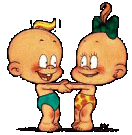 Содержание  изучаемого курса:
Гимнастические упражнения;
Игровой стретчинг (элементы йоги);
Суставная гимнастика;
Дыхательная гимнастика;
Массаж и самомассаж;
Упражнения на расслабление;
Упражнения на фитболах;
Пальчиковая гимнастика;
Игроритмика.
Ожидаемые результаты :
1.Физические качества:
Физически развитый, овладевший соответствующими возрасту основными движениями, проявляющий положительные эмоции при физической активности.
2.Личностные качества:   
Любознательный, активный проявляющий интерес к различным видам игр. Способный решать личностные задачи , адекватные возрасту, может самостоятельно подбирать атрибуты для той или иной роли; дополнять игровую обстановку недостающими предметами, игрушками.
Эмоционально отзывчивый, пытающийся выразительно передавать игровые и сказочные образы и проявляет эмоциональную отзывчивость на доступные возрасту музыкальные произведения. Овладевший необходимыми умениями и навыками.
Способный управлять своим поведением,  действовать совместно в подвижных играх и физических упражнениях, согласовывать движения и соблюдающий правила в совместных играх.